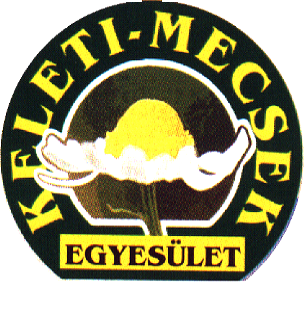 Keleti-Mecsek Egyesület
Előadó: 
Vidák Krisztina
titkár
Eddig történtek
2017.04.26.: Turisztikai szakmai fórum Kárászon, a Faluházban.
Résztvevők:
Erdészet,
DDNP,
Természetjáró szövetségek (Tolna, Baranya),
Szászvári Mocorgók,
TDM,
Egyéb szervezetek, személyek,
LEADER HACS-ok.
Kulcskérdés: EGYÜTTMŰKÖDÉS, egymás megismerése.
HELYI TERMÉK
Nyitás a Kelet-Mecsek térségen kívülre:
Nyugat-Mecsek,
Mecseknádasd, 
Pécsvárad,
Váralja.

Fontos, hogy  az „itteni” vendégfogadók kapcsolatot tudjanak kialakítani az „ottani” helyi termelőkkel és fordítva.
marketing
Az új trendeknek megfelelő marketinges csapat felkeresése:
MARKETING SOUL
- honlap: több nyelvűség, felhasználóbarát,
- arculat: újszerű,
- foglalási rendszer: ne csőrendszerű legyen, mint a Booking, vagy a Szállás.hu, ez már egy elavult rendszer, csináljunk újat, és jobbat, távlati elképzelés ,
- egyéb marketing eszközök (applikáció NEM, táblarendszerek, stb.),
- fontos, Baranya más turisztikai nevezetességeivel való kapcsolat létesítése,
- csomagrendszerek.
KME KÖZGYŰLÉS
Az egyesületi taglétszám jó pár új, turisztikai szolgáltatóval bővült. Örülünk neki!

Jó hír:
Működnek a Turisztikai Információs Központok, jó példa: gyertyás, mézes felkeresése, elfogytak az információs kiadványok Kisújbányáról, Köblényből is.
FALUKONFERENCIA, PÉCS
Számos érdekes információ, a vidék sorsáról, az elnéptelenedő falvakról, turizmusról. 
Meglepő:
Egy előadó kimondta, hogy a semmilyen országos, vagy regionális portál nem létezik arra vonatkozóan, hogy a helyi termelők, turisztikai szolgálatók megjelenjenek.
Ha létezne, honnan tudnak az emberek róla, főként a külföldiek? A Kelet-Mecsek térségére vonatkozóan?
Köszönöm megtisztelő figyelmüket!
www.keleti-mecsek.hu
forrai.kriszti@gmail.com
Vidák Krisztina
titkár